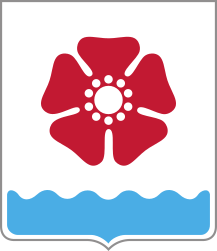 СОВЕТ ДЕПУТАТОВ СЕВЕРОДВИНСКА
Слайды к докладу М.А. Старожилова
ДЕЯТЕЛЬНОСТЬ ШКОЛ ИСКУССТВ СЕВЕРОДВИНСКА В 2019/2020 ГОДУ
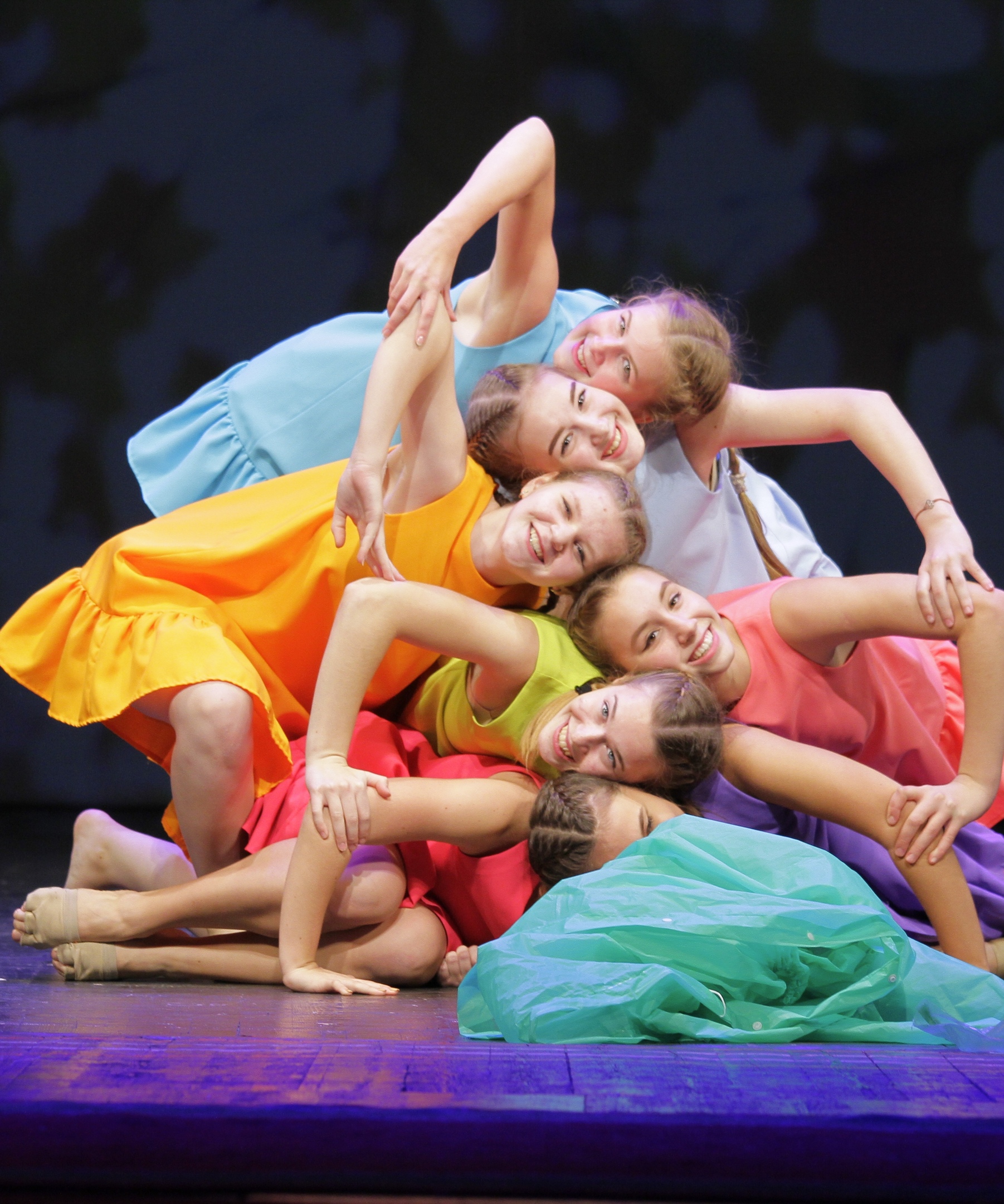 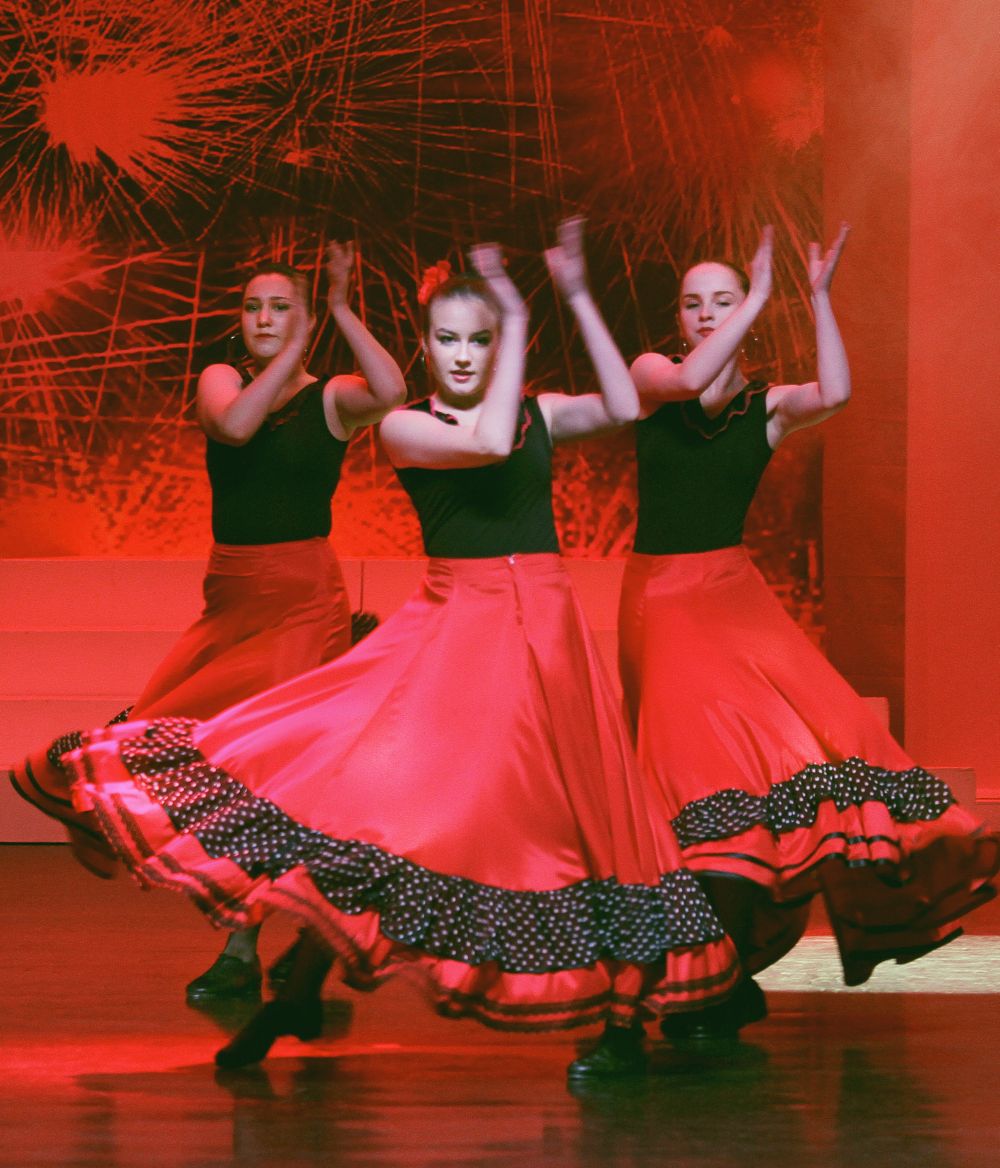 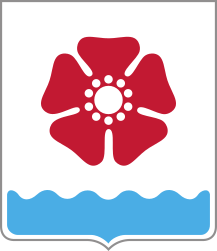 СОВЕТ ДЕПУТАТОВ СЕВЕРОДВИНСКА
Деятельность школ искусств в 2019/2020 году
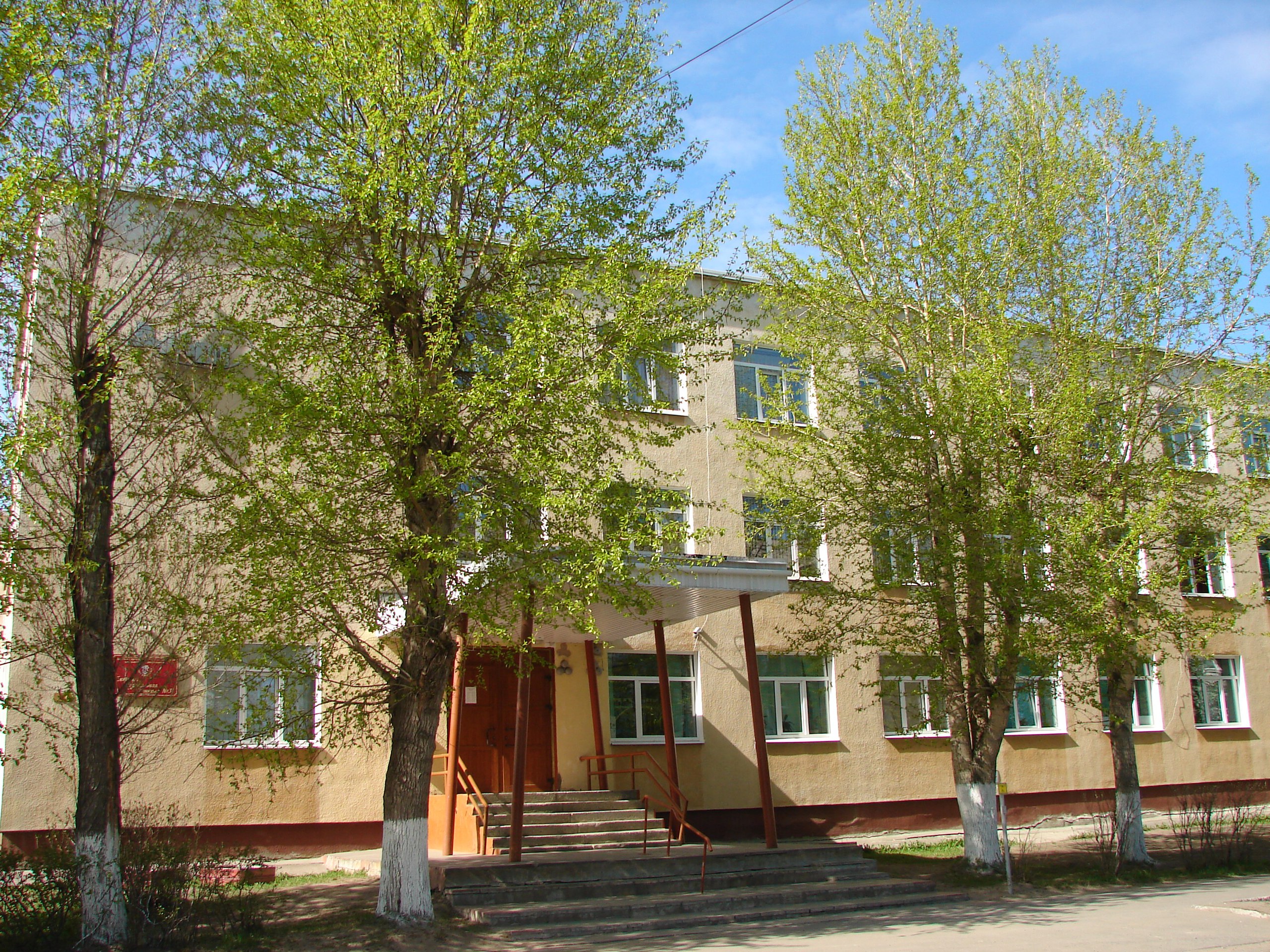 В Северодвинске4 детскихшколы искусств
Детская музыкальная школа № 3
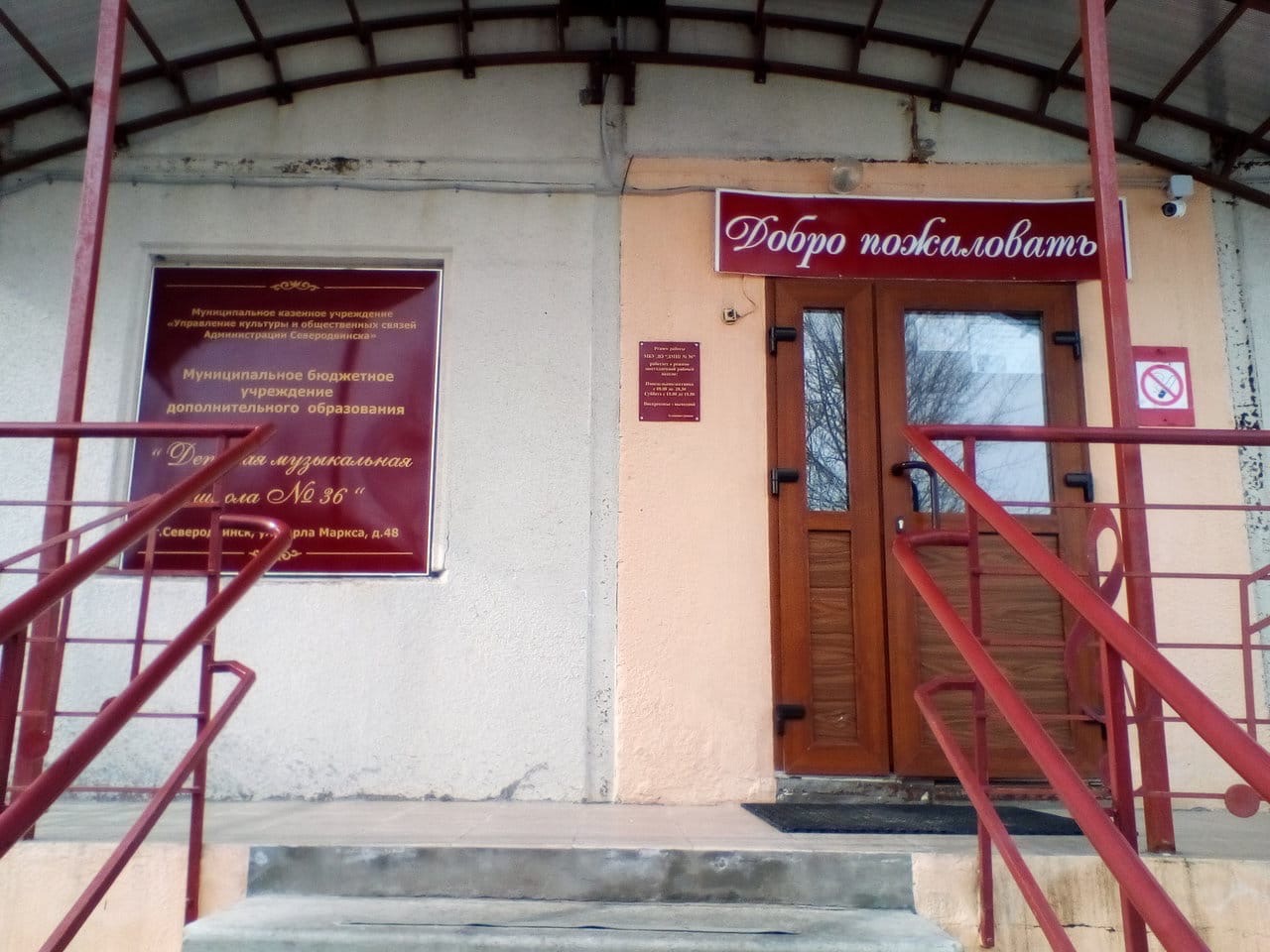 Детская музыкальная школа № 36
Обучается 1927 детей
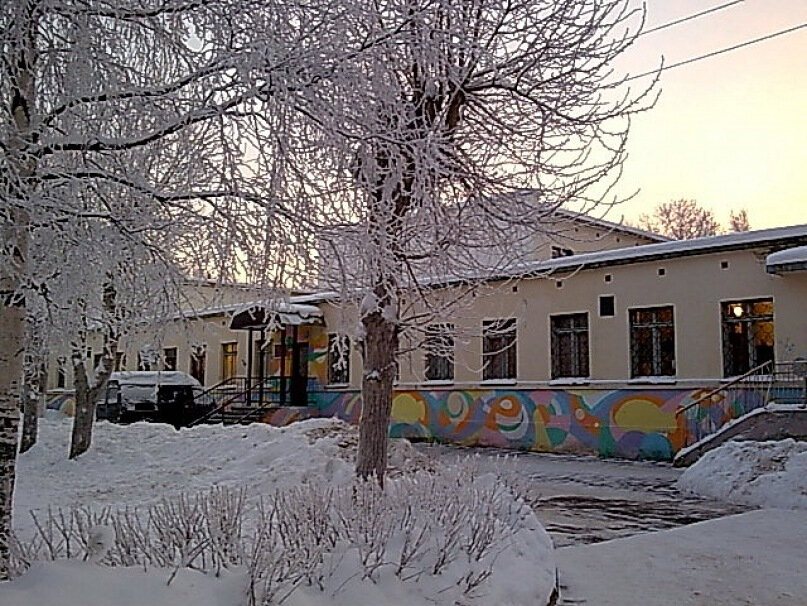 Детская художественная школа № 2
Конкурс 2,5 чел./место
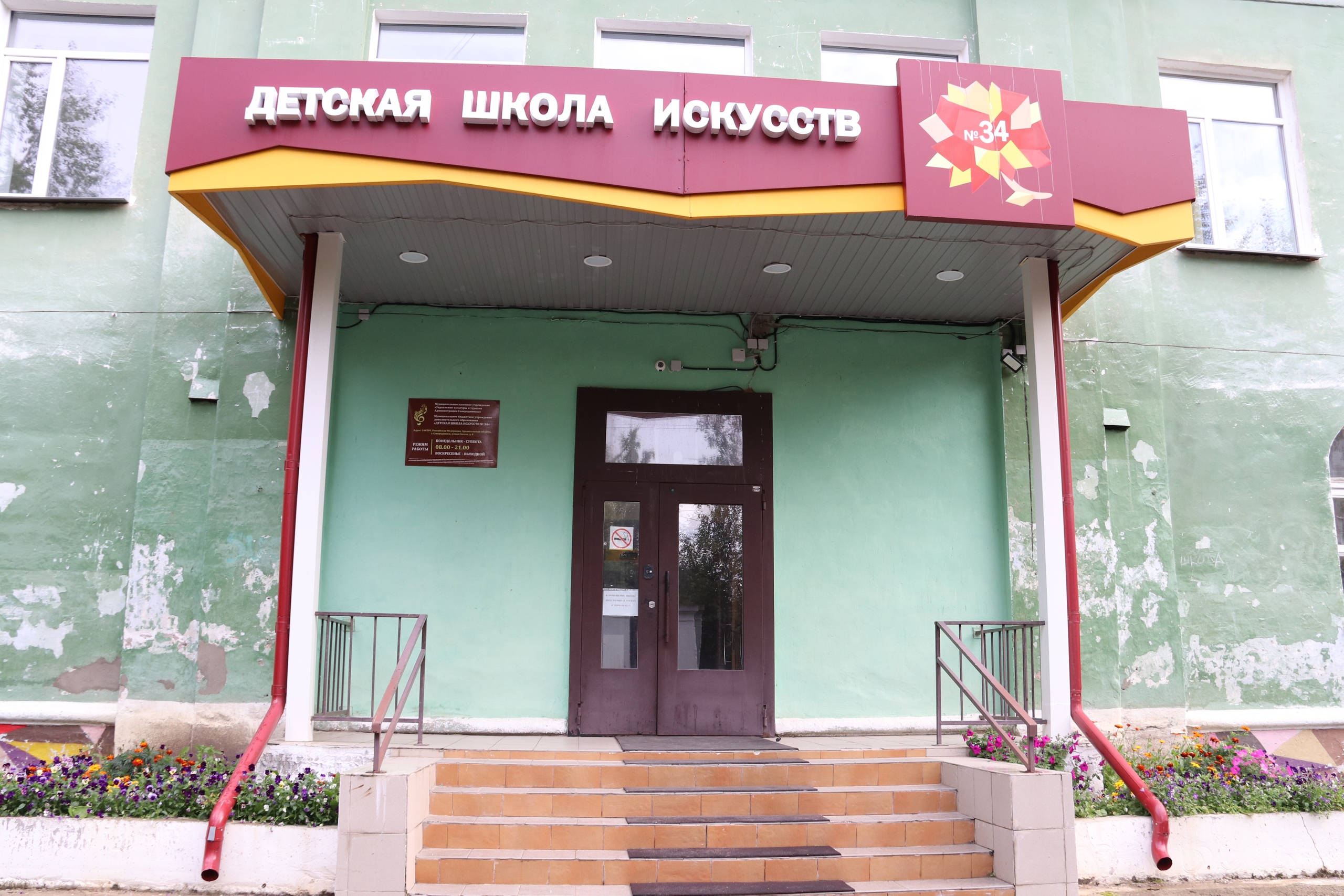 Детская школа искусств № 34
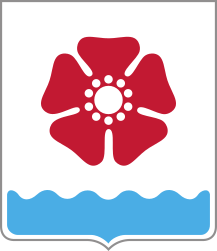 СОВЕТ ДЕПУТАТОВ СЕВЕРОДВИНСКА
Деятельность школ искусств в 2019/2020 году
В 2019/2020 учебном году школы искусств работали
по 11 дополнительным предпрофессиональным программам в области искусств
и 23 дополнительным общеразвивающим программам
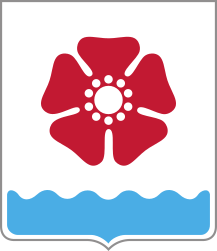 СОВЕТ ДЕПУТАТОВ СЕВЕРОДВИНСКА
Деятельность школ искусств в 2019/2020 году
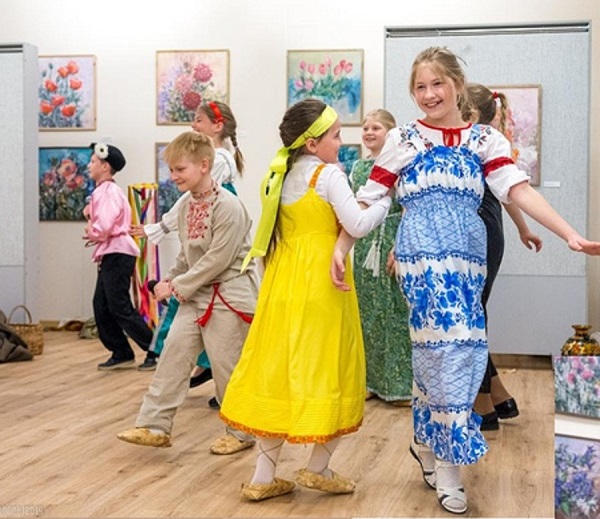 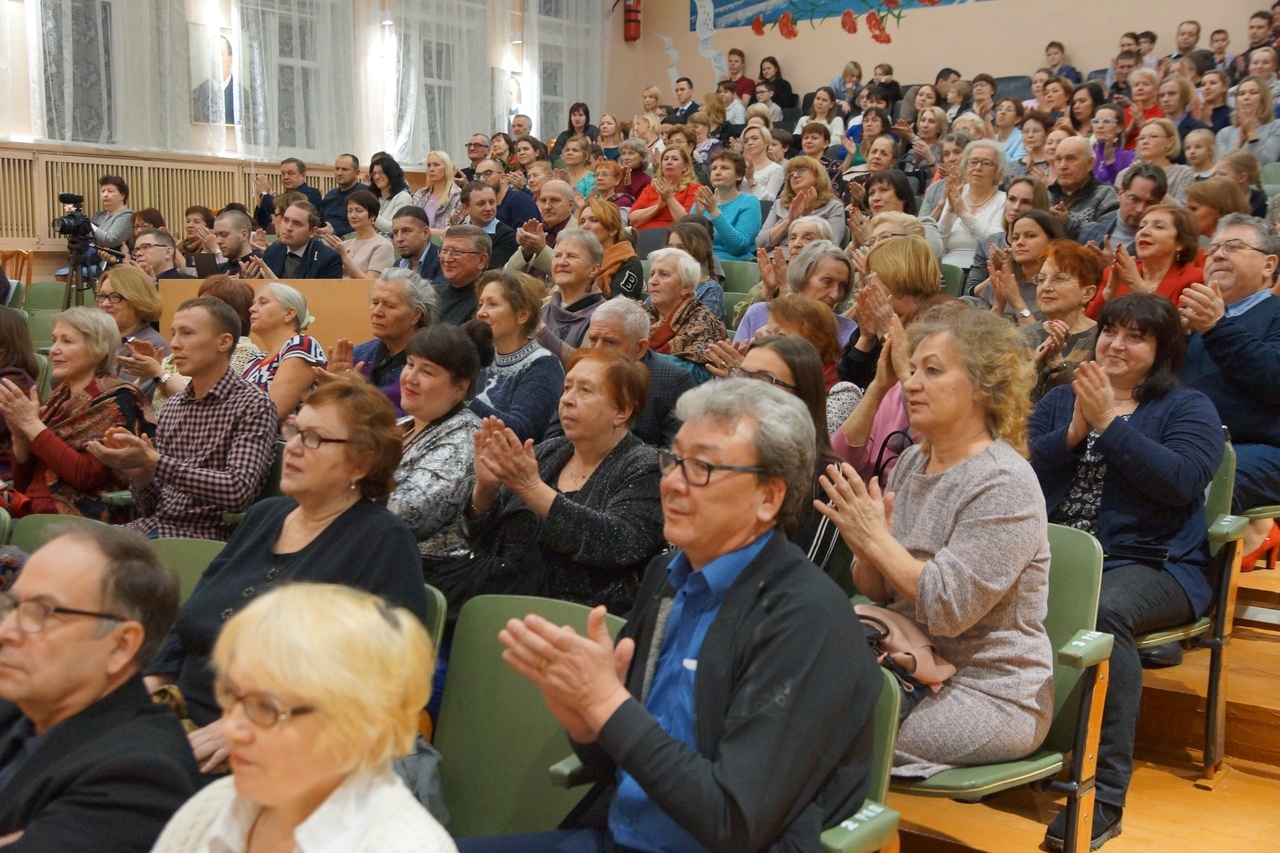 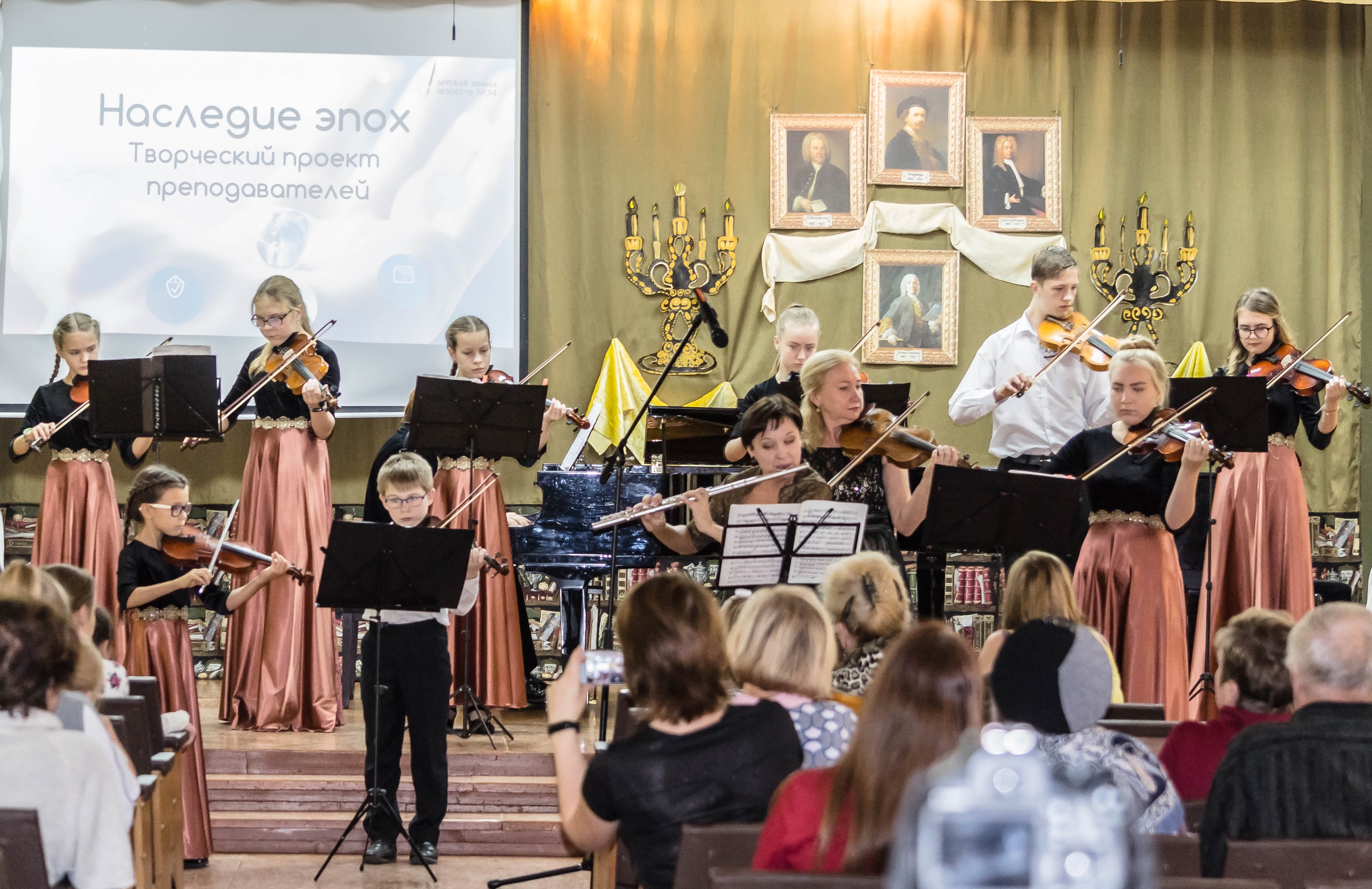 81 664 человека
число слушателей и зрителей
371 мероприятие
(концерты, выставки, экскурсии)
64 творческих коллектива
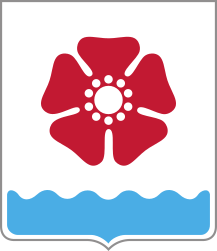 СОВЕТ ДЕПУТАТОВ СЕВЕРОДВИНСКА
Деятельность школ искусств в 2019/2020 году
ПОДДЕРЖКА ОДАРЕННЫХ ДЕТЕЙ
500 тыс. руб.направляется ежегодно для участия в региональных, российских и международных конкурсах в рамках целевой статьи муниципальной программы «Развитие сферы культуры муниципального образования «Северодвинск»
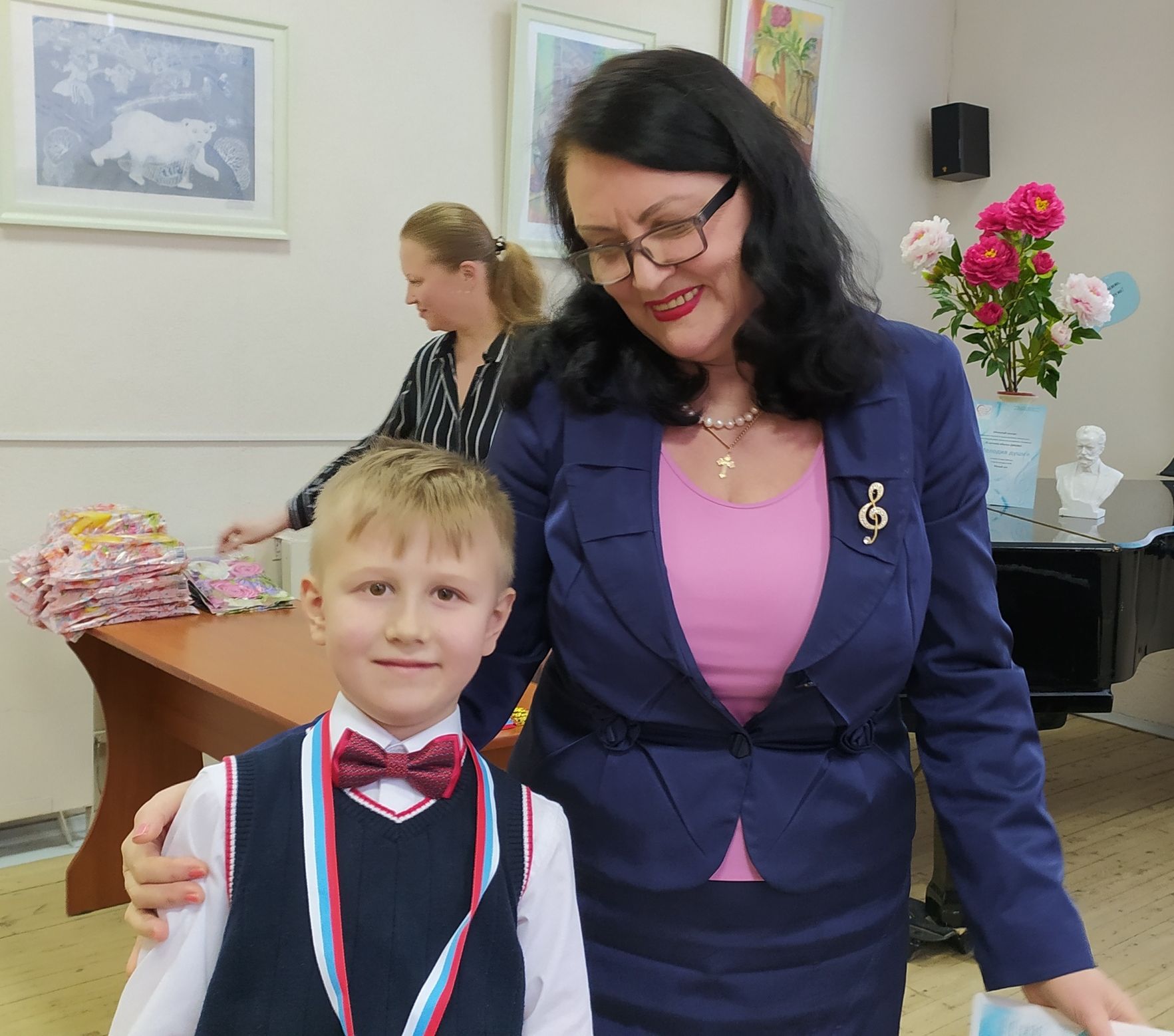 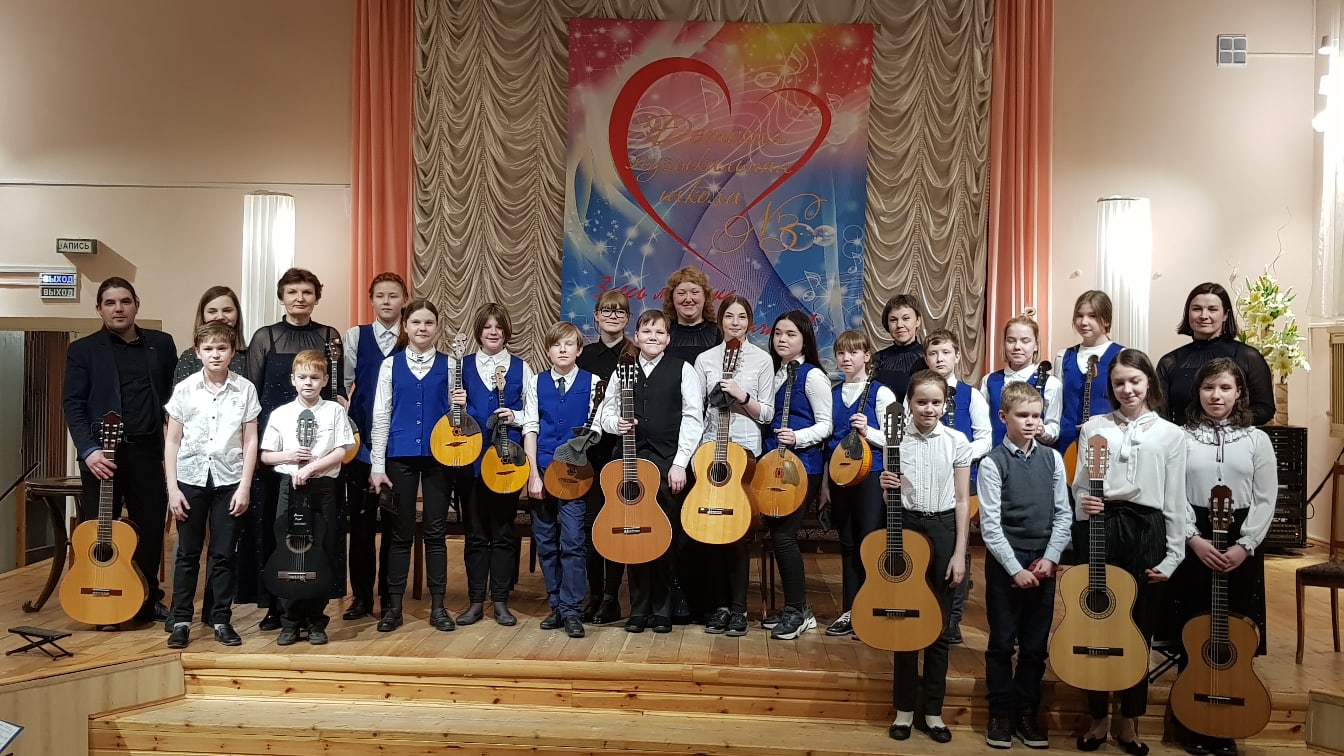 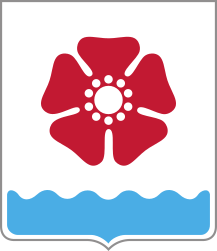 СОВЕТ ДЕПУТАТОВ СЕВЕРОДВИНСКА
Деятельность школ искусств в 2019/2020 году
Результаты работы с одаренными детьми
(качество участия в международных и всероссийских конкурсах)
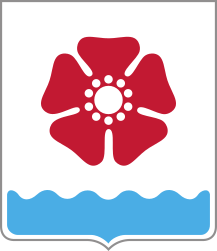 СОВЕТ ДЕПУТАТОВ СЕВЕРОДВИНСКА
Деятельность школ искусств в 2019/2020 году
КАДРЫ
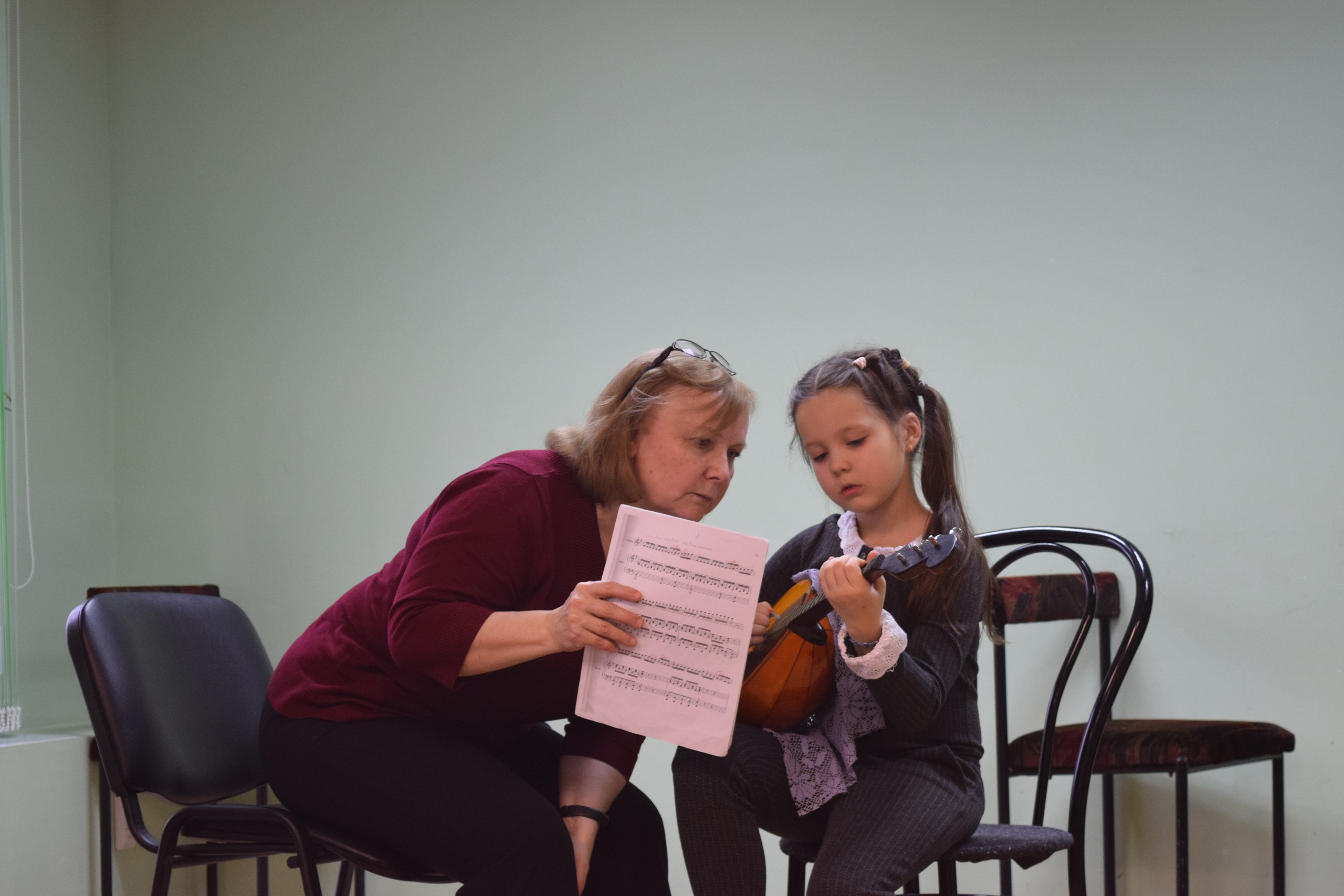 57, 9% преподавателей имеют педагогический
стаж работы более 25 лет
В 2020 году удалось привлечь 
4 молодых преподавателя музыкальных дисциплин
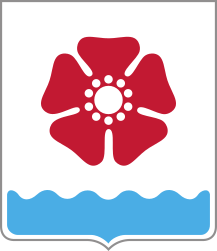 СОВЕТ ДЕПУТАТОВ СЕВЕРОДВИНСКА
Деятельность школ искусств в 2019/2020 году
МАТЕРИАЛЬНО-ТЕХНИЧЕСКАЯ БАЗА
4 млн 227,8 тыс. руб.
направлено на ремонт в детских школах искусств
1 млн 953,1 тыс. руб.
направлено на оснащение учреждений
6,9 млн руб.
привлечено по конкурсам из бюджета области приобретение музыкальных инструментов
50 млн 079,3 тыс. руб.
потребность в базовых ремонтных работах
В 2019 году 9 млн рублей дополнительно направлено из местного бюджета на приобретение концертного рояля «August Förster» для детской музыкальной школы № 3.
Более 90%уровень изношенности музыкальных инструментов
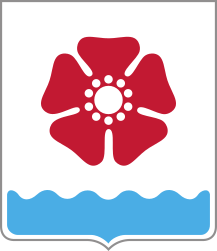 СОВЕТ ДЕПУТАТОВ СЕВЕРОДВИНСКА
Деятельность школ искусств в 2019/2020 году
ОЦЕНКА РЕАЛИЗАЦИИ ЦЕЛЕВЫХ ПОКАЗАТЕЛЕЙ НАЦПРОЕКТА «КУЛЬТУРА»
ЗАДАЧА:
К 2024 году прирост контингента в школах искусств должен составить 10,1%
ПРЕПЯТСТВИЕ:
Ресурсы учебных площадей исчерпаны
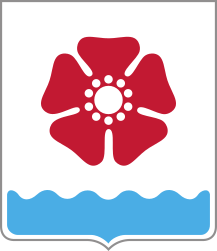 СОВЕТ ДЕПУТАТОВ СЕВЕРОДВИНСКА
Деятельность школ искусств в 2019/2020 году
Пути решения задачи увеличения контингента:
Обеспечение роста контингента по общеразвивающим программам путем реализации образовательных проектов, предполагающих групповое обучение. Введение новых программ предпрофессиональной подготовки в области хореографического искусства.

Строительство школы искусств в новом районе (квартал), что позволит увеличить количество детей, охваченных услугами дополнительного образования, а также обеспечить услугами детей, проживающих в данном районе города.

Строительство художественной галереи на территории МБУ ДО «Детская художественная школа № 2», что позволит, с одной стороны, удовлетворить потребность населения в городских выставочных пространствах, а с другой – высвободить часть помещений художественной школы для открытия новых классов.
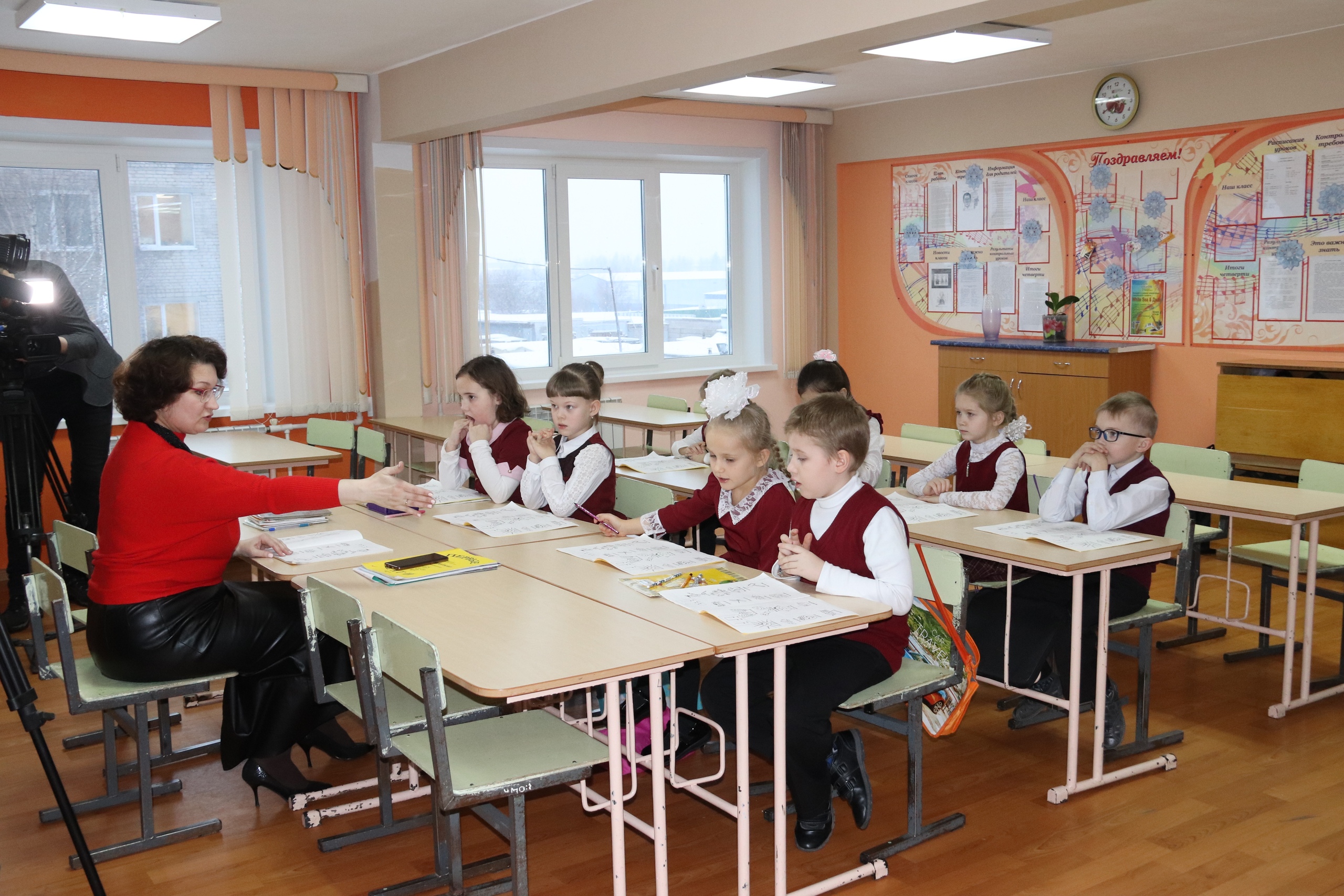 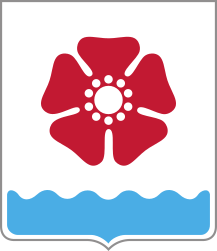 СОВЕТ ДЕПУТАТОВ СЕВЕРОДВИНСКА
Деятельность школ искусств в 2019/2020 году
Актуальные задачи развития детских школ искусств:
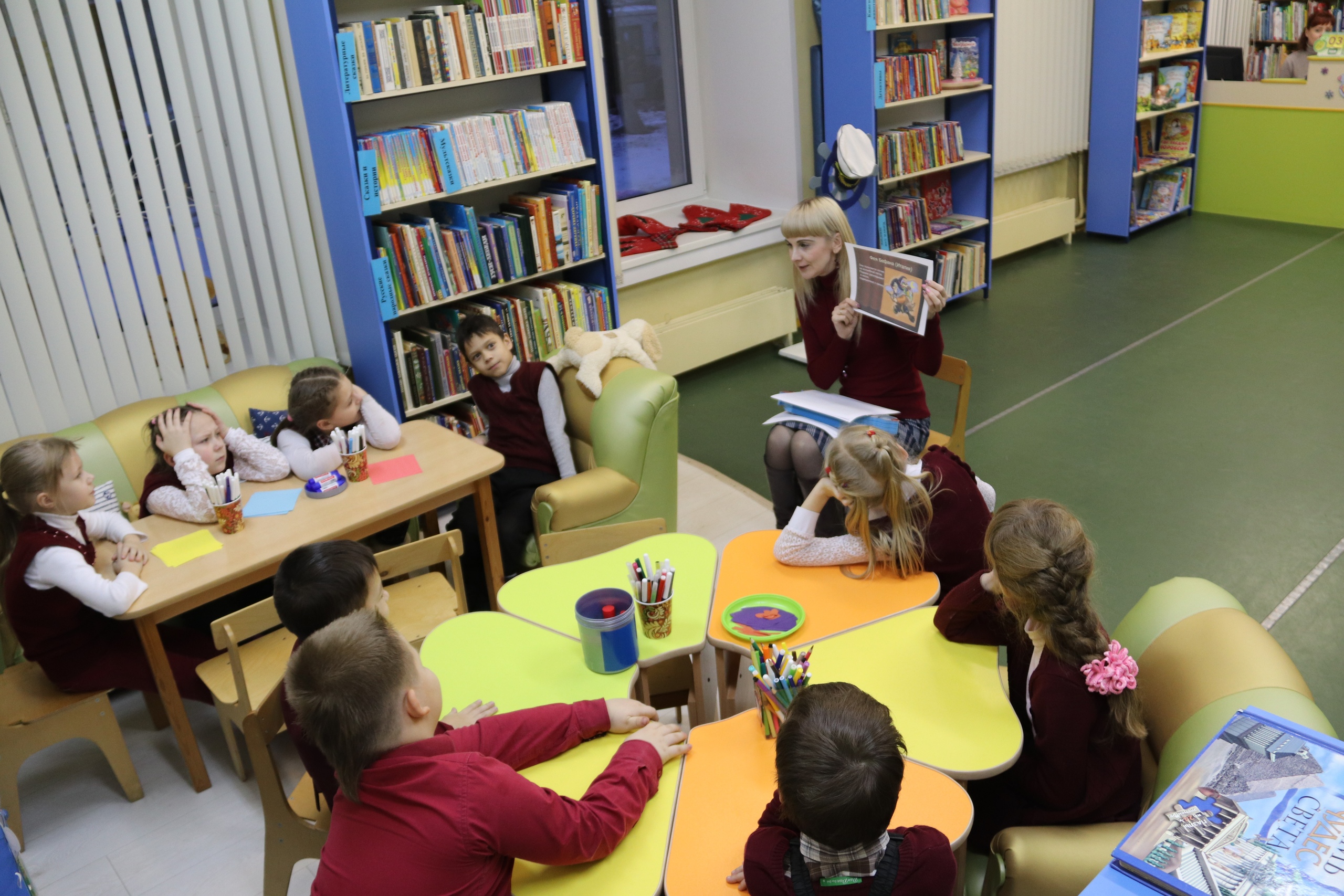 Оснащение музыкальными инструментами, современным учебным оборудованием 
Косметический ремонт зданий и помещений, обеспечение выполнения требований пожарной безопасности, ремонт электросетей, модернизация систем вентиляции и кондиционирования
Решение кадровой проблемы, повышение квалификации сотрудников
Введение новых востребованных услуг